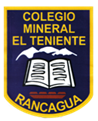 Sistema digestivo y sistema respiratorio.
Profesora Mirta Quilodran Medina.
Cuso 8°año A-B
PPT Apoyo GUIA 5°
Información
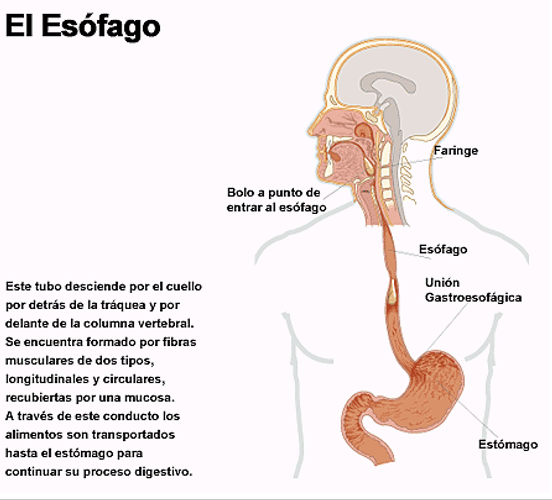 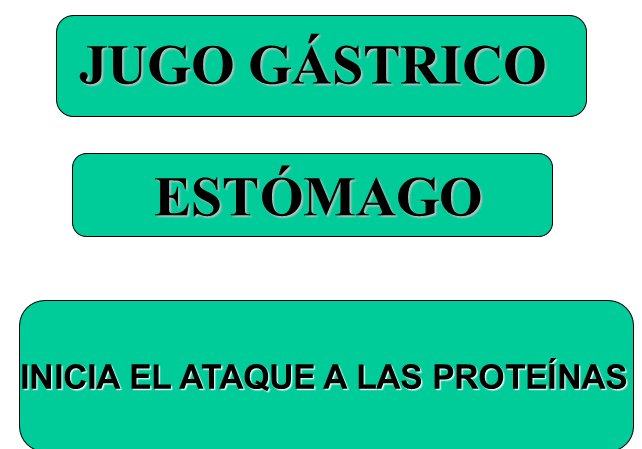 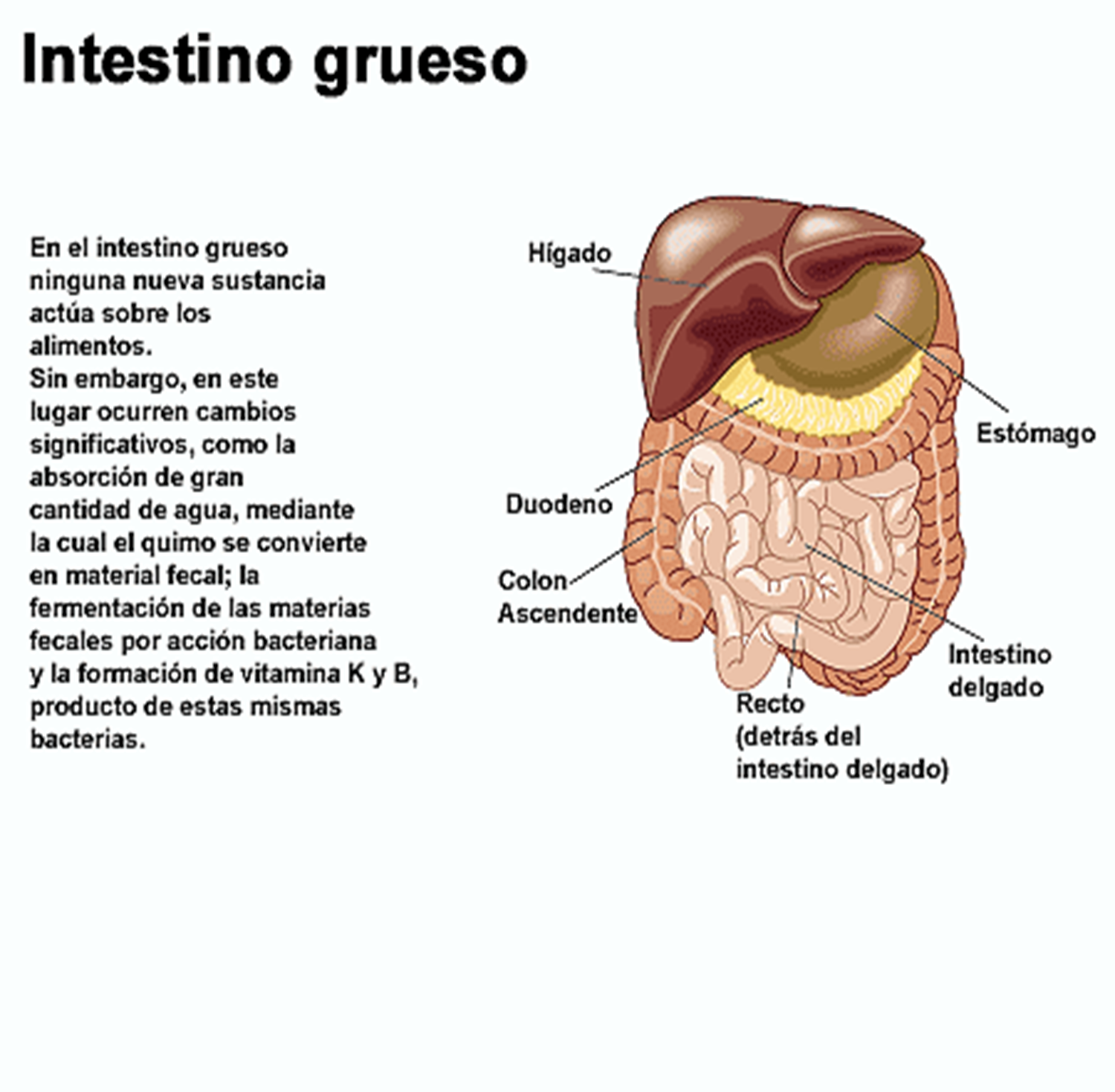 SISTEMA RESPIRATORIO.
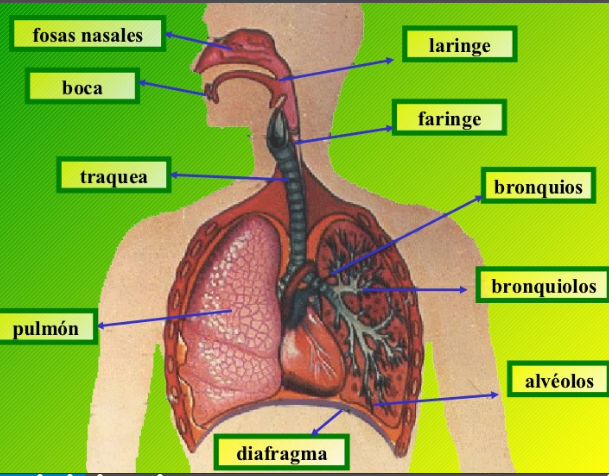 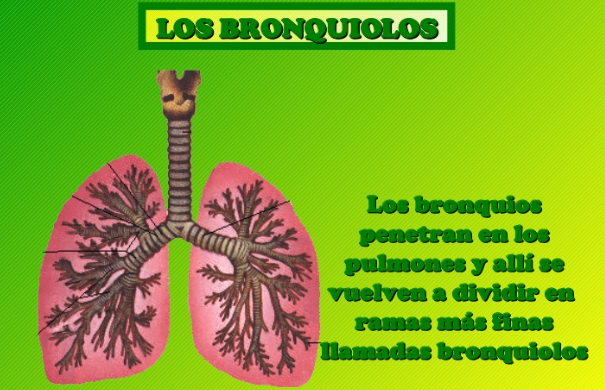 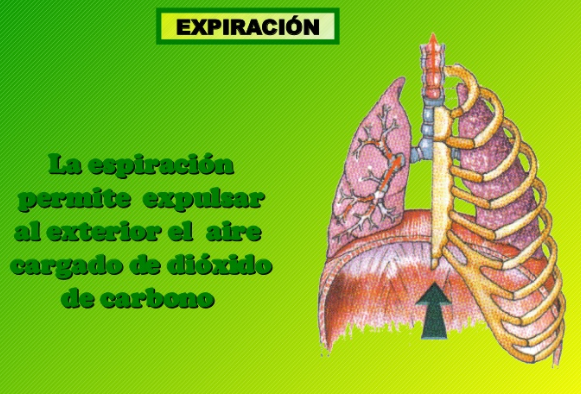 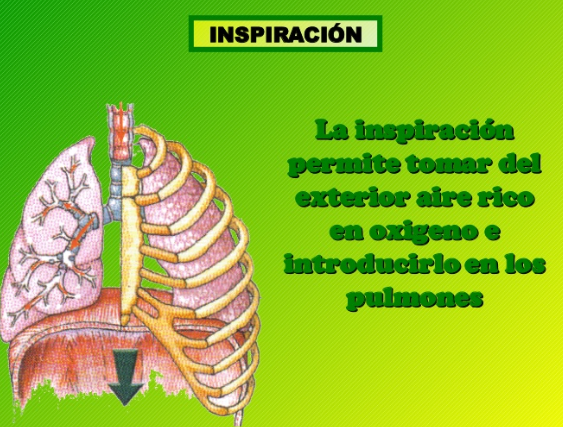